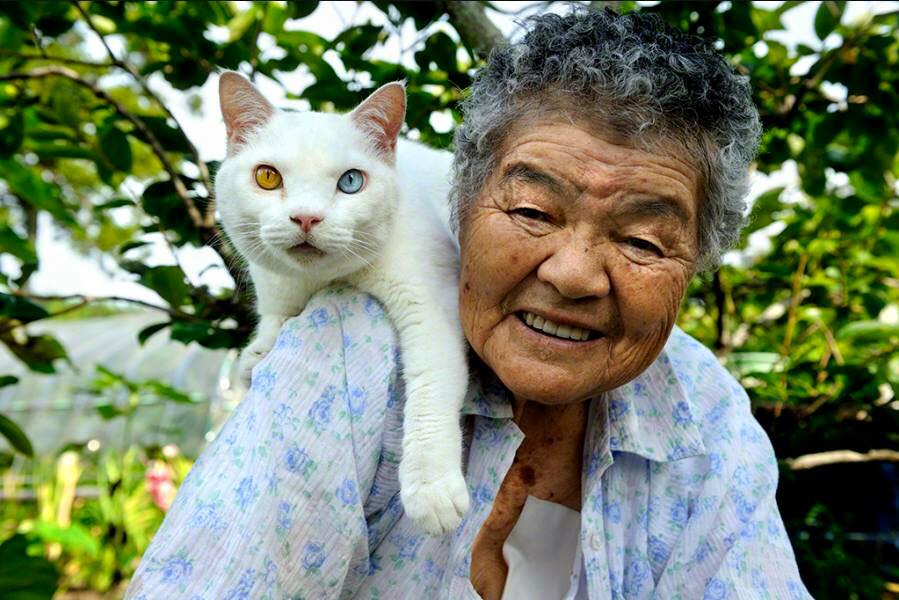 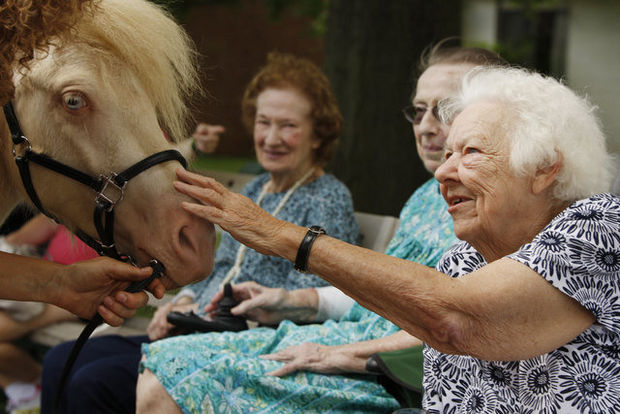 สัตว์เลี้ยงและสุขภาพจิต
วันจันทร์ที่ 14 ธันวาคม 2558
กลุ่มเครือข่ายการวิจัยและดูแลผู้สูงอายุ 
คณะสัตวแพทยศาสตร์ มหาวิทยาลัยเชียงใหม่
ผู้สูงอายุ ประชากรเพศชายและหญิงที่อายุมากกว่า 60 ปีขึ้นไป
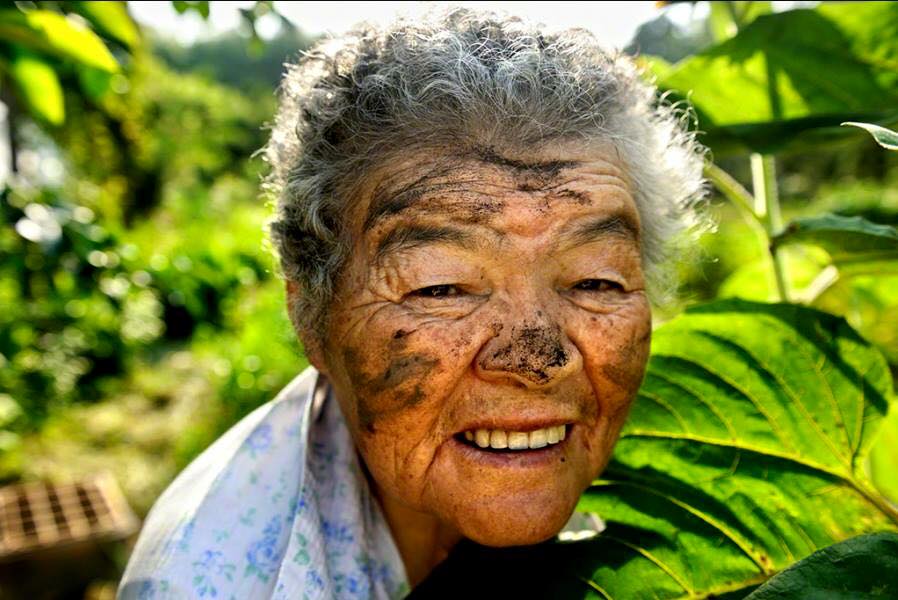 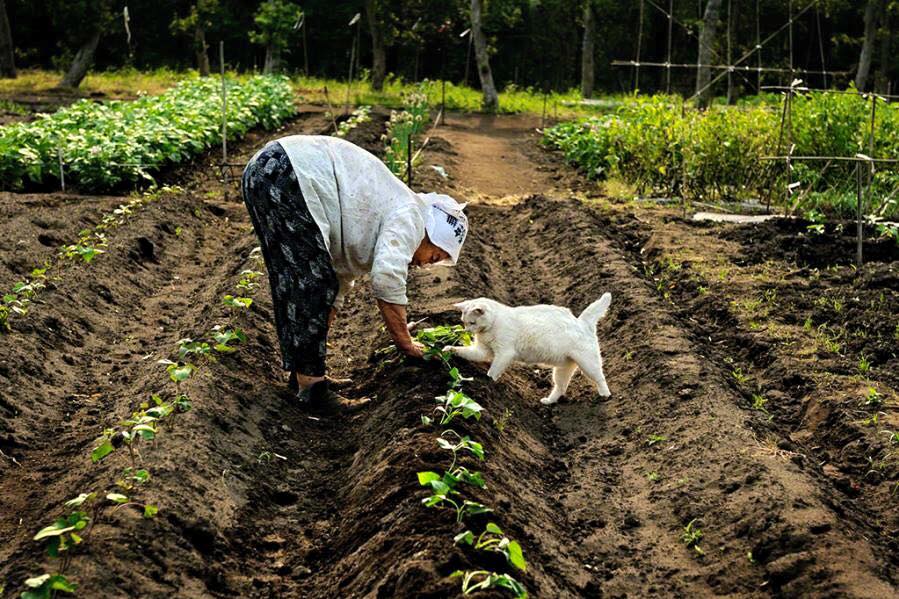 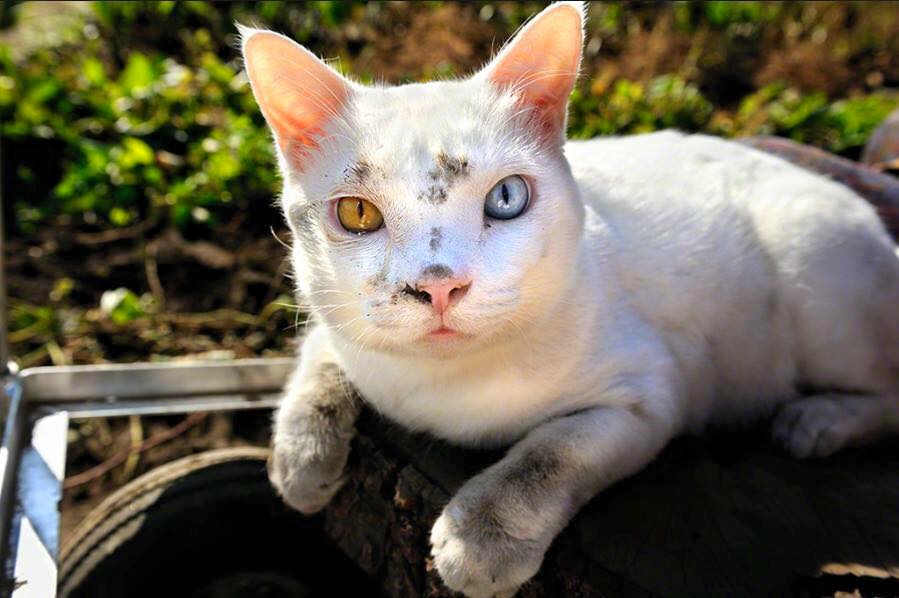 เก็บลูกแมวฟูกูมะมาเลี้ยง ขณะนี้อายุ 8 ปี
คุณยายมิซาโอ อายุ 87 ปี อาชีพเกษตรกร
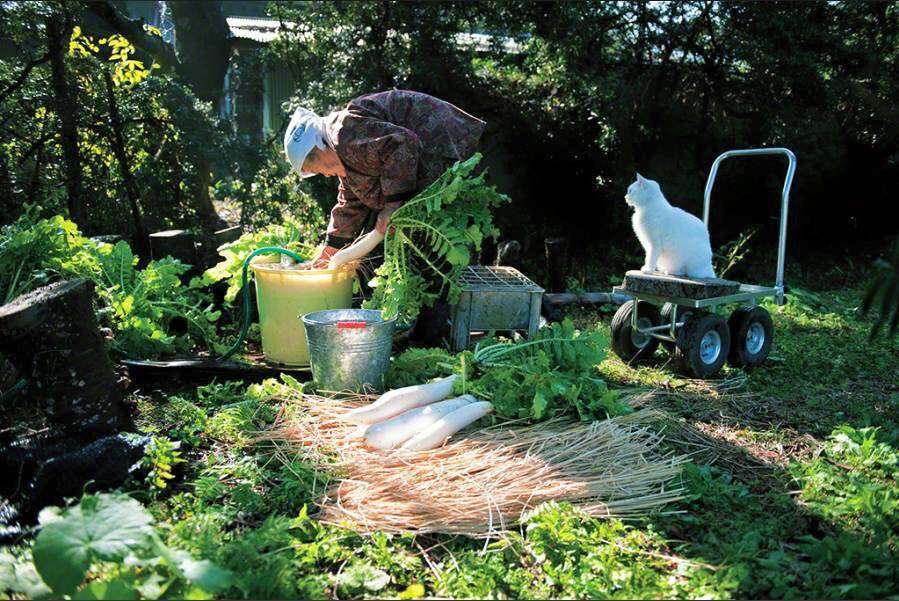 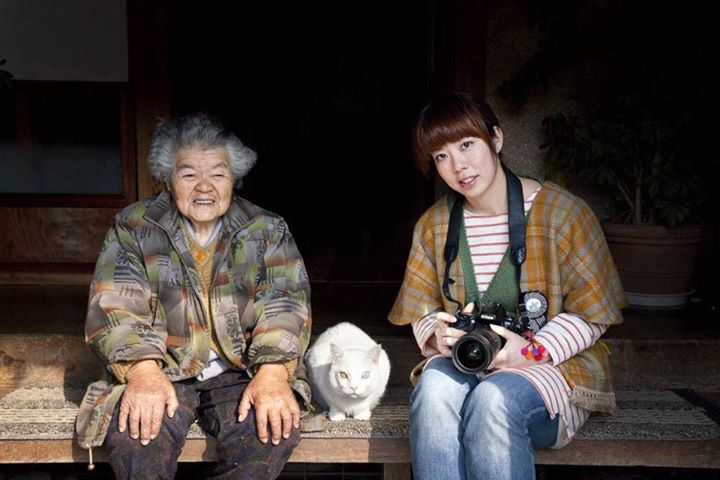 ผู้ถ่ายภาพเป็นหลานสาวอิฮาระอายุ 34 ปีทำสมุดภาพรวบรวมภาพถ่ายของคุณยายและชีวิตประจำวันกลางแจ้ง
ที่มา http://www.littlemore.co.jp/enstore/products/detail.php?product_id=357
ความผูกพันระหว่างคนและสัตว์เลี้ยง
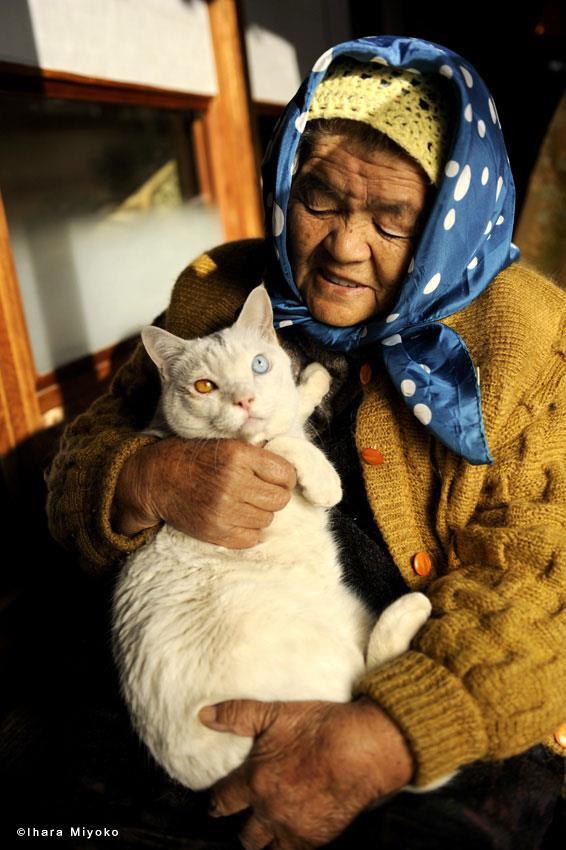 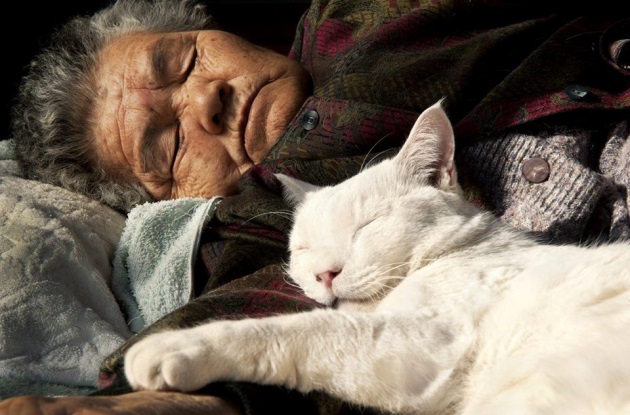 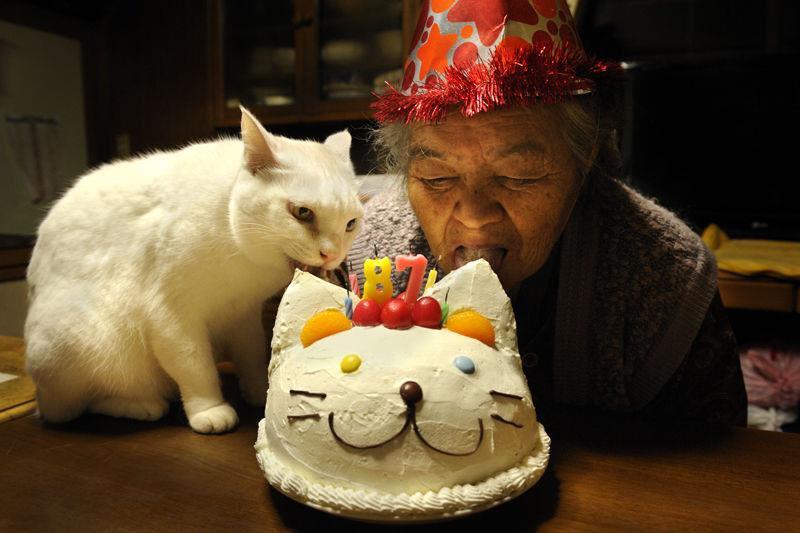 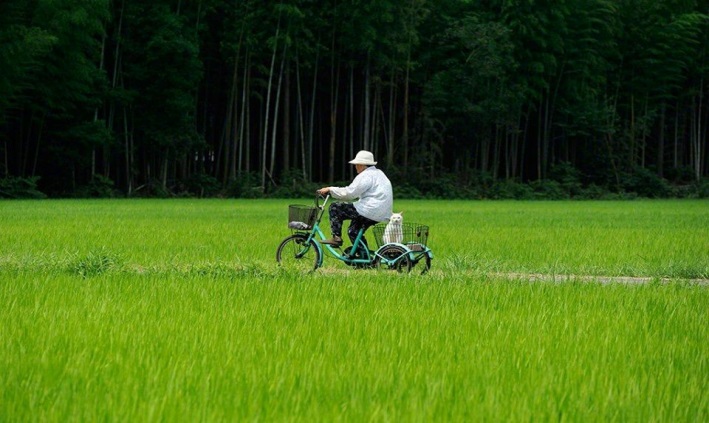 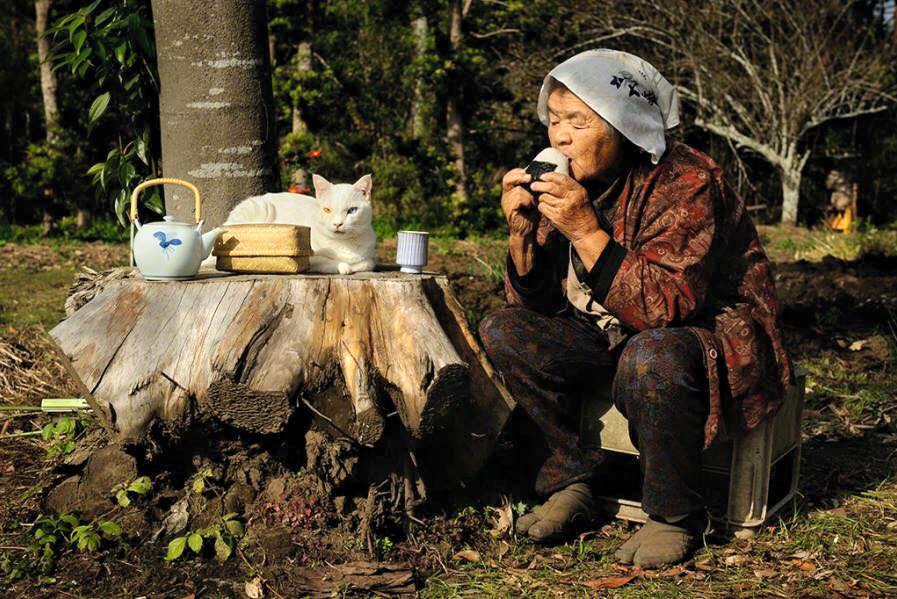 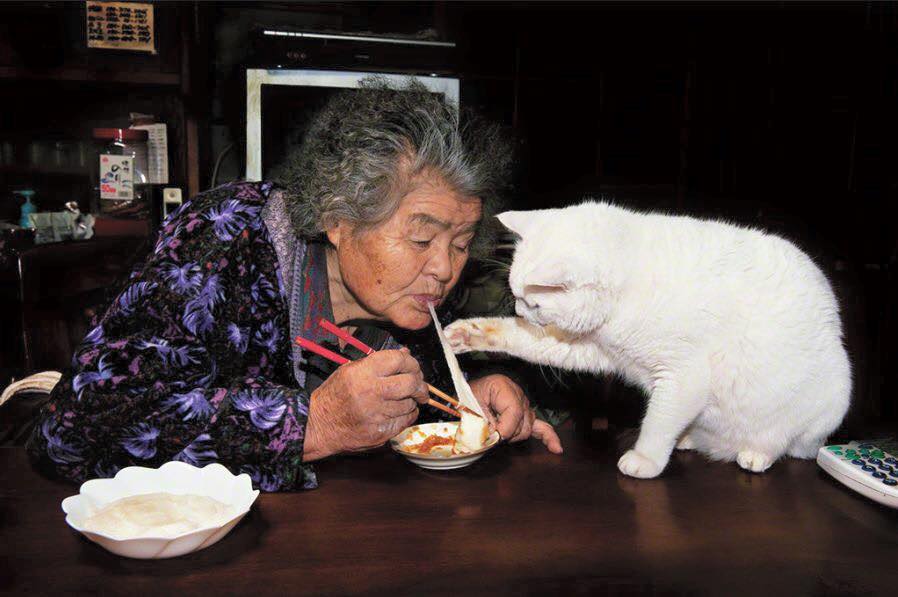 http://www.littlemore.co.jp/enstore/products/detail.php?product_id=357
สุขภาพกาย
สุขภาพจิต
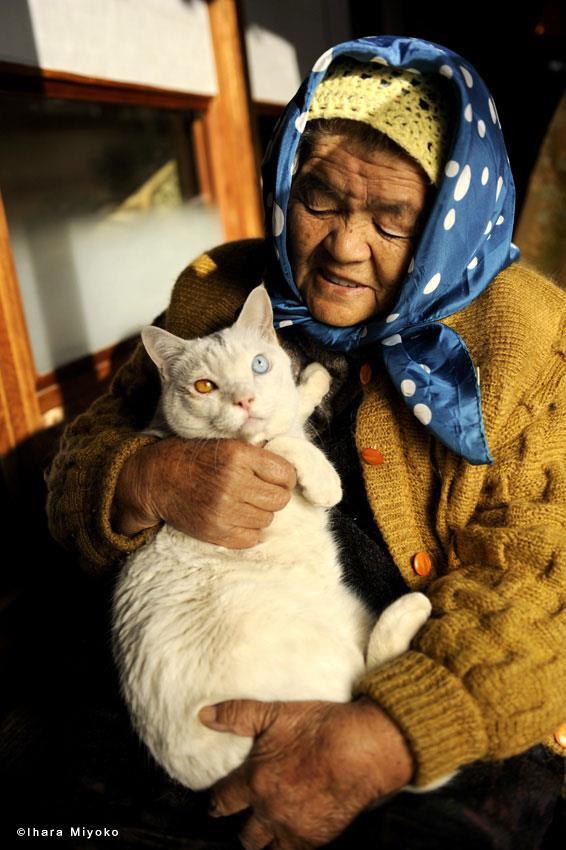 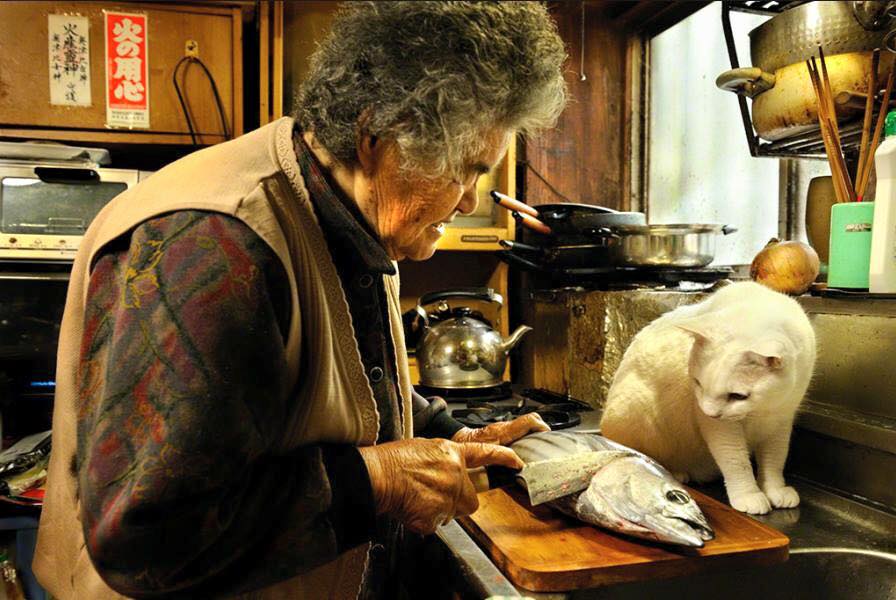 โรคอันตรายจากสัตว์สู่คน
เชื้อราจากผิวหนังสัตว์เลี้ยง 
       โรคกลาก
เชื้อโปรโตซัวจากอุจจาระแมว
       ทอกโซพลาสโมซิส
ลดความเครียด 
ไม่ซึมเศร้า 
คลายความเหงา
การให้บริการสัตว์เลี้ยงเพื่อบำบัด
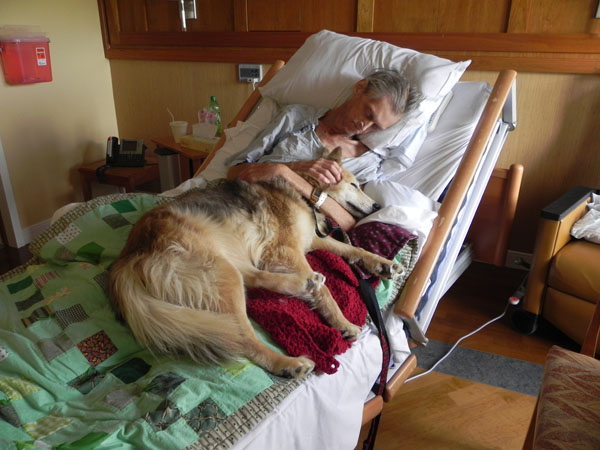 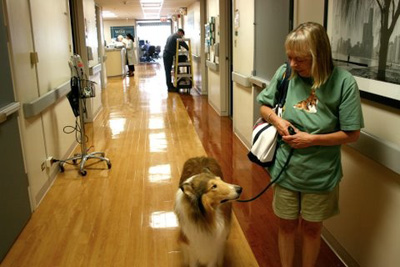 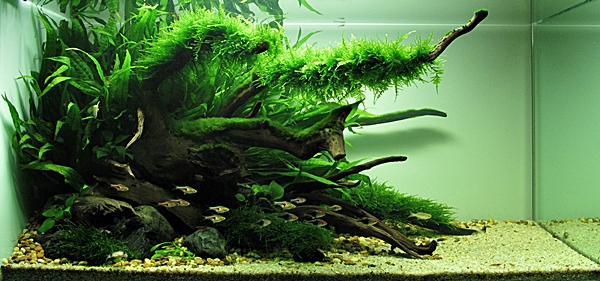 ผู้ป่วยในสถานพยาบาล
ผู้สูงอายุในสถานพักฟื้น
การจัดตู้ปลาสวยงาม
ชนิดสัตว์เลี้ยง รูปแบบกิจกรรม
กิจกรรมนอกสถานที่
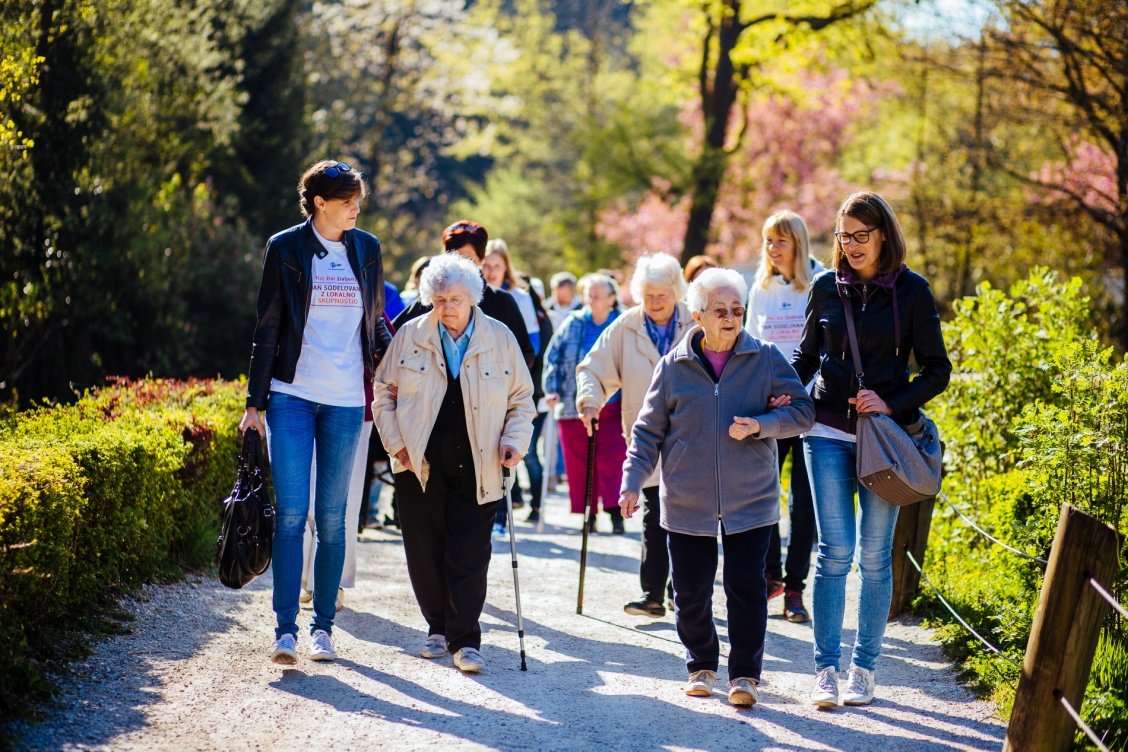 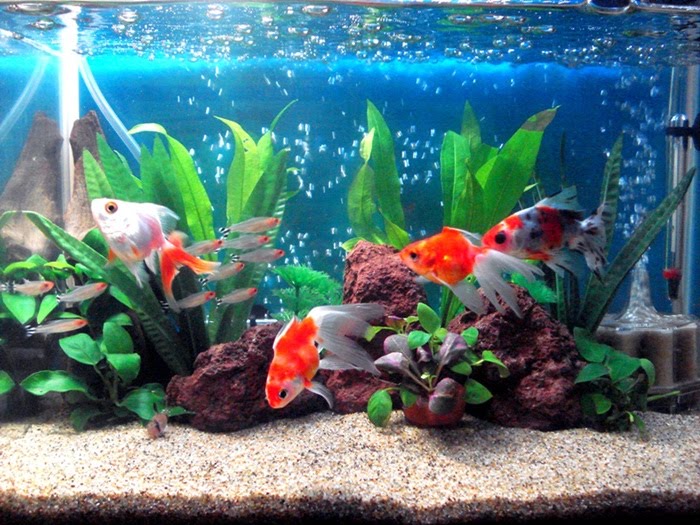 ปลาสวยงาม
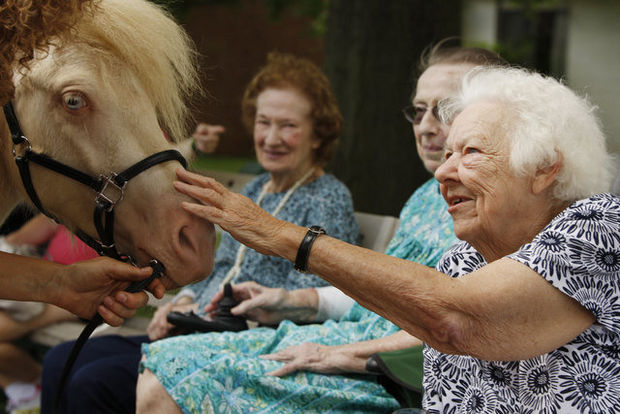 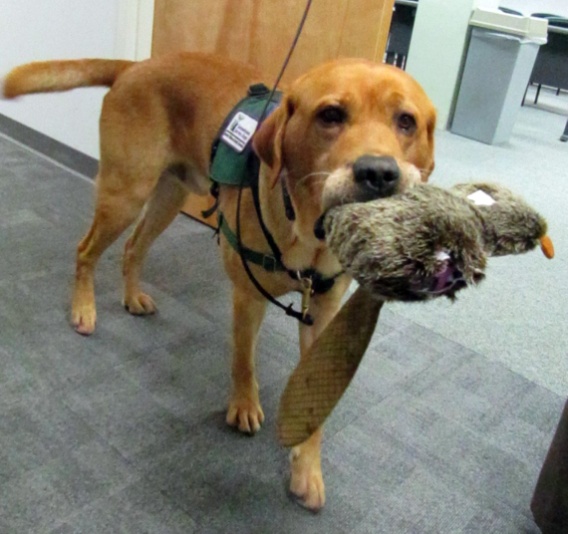 แมว
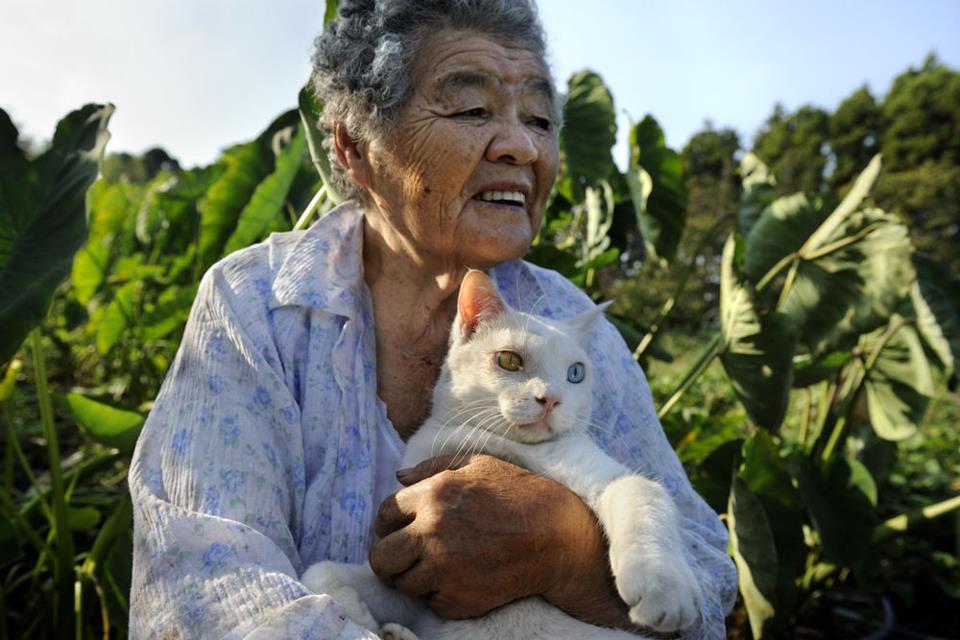 สุนัข
ม้า
กลุ่มผู้สูงอายุในเมืองเชียงใหม่
สถานพยาบาลที่ดูแลผู้สูงอายุ
สถานพักฟื้นผู้สูงอายุ 
ศูนย์ฟื้นฟูสุขภาพผู้สูงอายุ 
ผู้สูงอายุชุมชนเมือง

ผู้สูงอายุชุมชนเกษตรกรรม
สุขภาพจิต
สุขภาพกาย
การให้ความรู้เกี่ยวกับสัตว์เลี้ยง
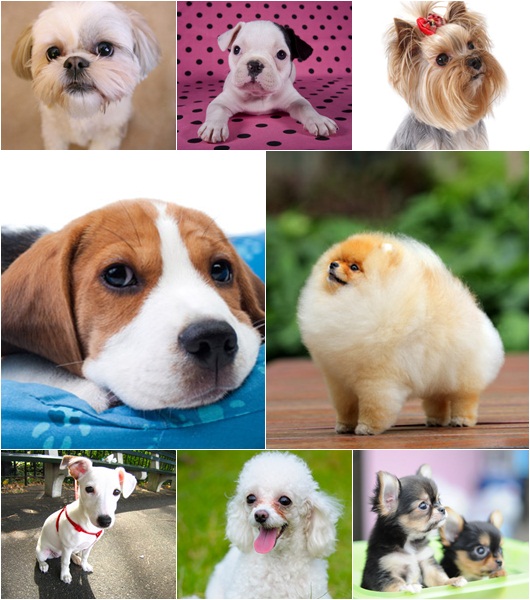 อายุขัยของสัตว์เลี้ยง
สายพันธุ์สัตว์เลี้ยงที่เหมาะสมกับผู้สูงอายุ
พื้นที่เลี้ยงสัตว์ในบ้าน 
การฝึกสัตว์เลี้ยงด้วยสายจูง การเดินออกกำลังกาย กระเป๋าสัตว์เลี้ยง รถเข็น
การอุ้มสัตว์เลี้ยงให้ถูกต้องเหมาะสม
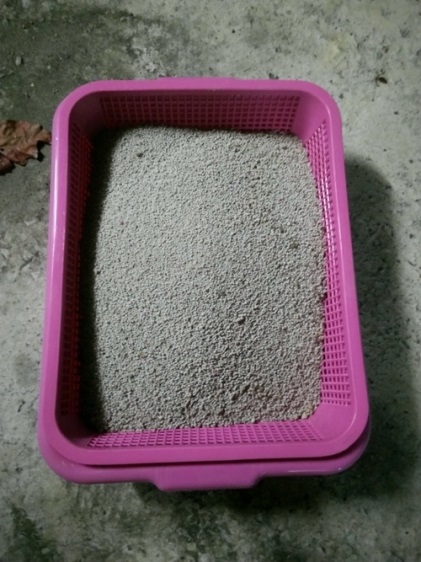 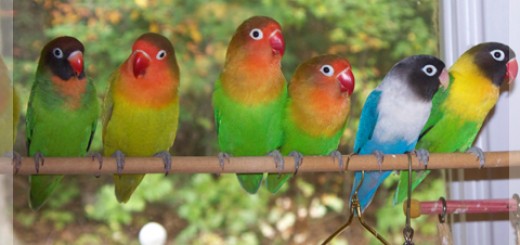 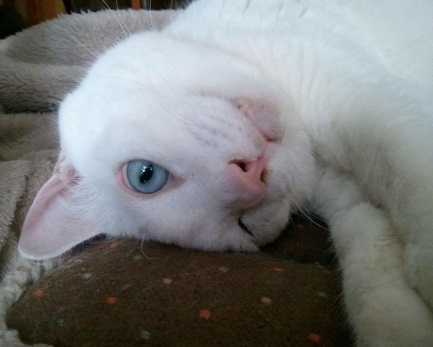 สุขภาพสัตว์เลี้ยงและอาหารสัตว์
สุขอนามัยสิ่งแวดล้อม ความสะอาดที่อยู่สัตว์เลี้ยง
กิจกรรมความรู้ทางด้านสุขภาพที่เกี่ยวข้องกับการเลี้ยงสัตว์
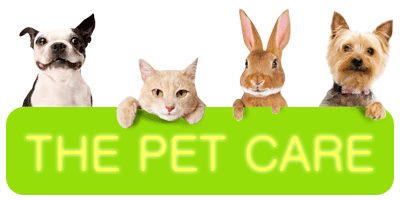 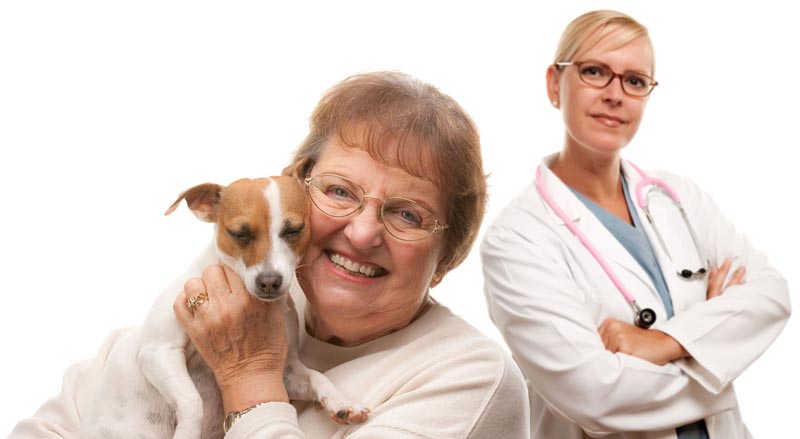 ผศ.น.สพ.ดร.รัชต์ 	    ขัตติยะ
ผศ.สพ.ญ.ดร.ศรุดา    ติวะนันทกร
ผศ.สพ.ญ.ดร.ศศิธร	    พนโสภณกุล
ผศ.สพ.ญ.ดร.อารีรัตน์ อากาศวิภาต
อ.สพ.ญ.พรสวรรค์ 	    พงษ์โสภาวิจิตร